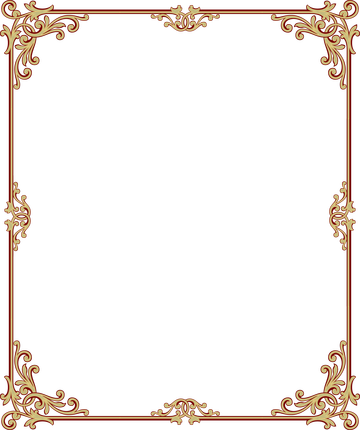 Презентация по окружающему миру
Тема: «Народные игрушки!»
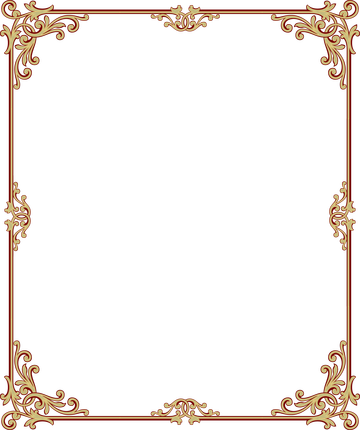 Просто диво - безделушка,
Зовут ее народная игрушка.
В лесах синих зародилась
Из глины красной заводилась,
Из песочка чистой речки,
Обжигалась в жаркой печке,
Краской яркой покрывалась,
Позолотой наряжалась.
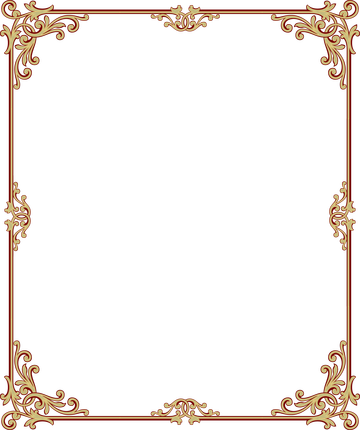 Цель:
Знакомить детей с народным творчеством России, на примере народных игрушек. Обогащать зрительные впечатления, формировать эстетические чувства и оценки. Обратить внимание детей на образную выразительность предметов искусства.
Алый шелковый платочек, яркий сарафан в цветочек,
Упирается рука   в деревянные бока.
А внутри секреты есть: может три, а может шесть.
Разрумянилась немножко, кто это….
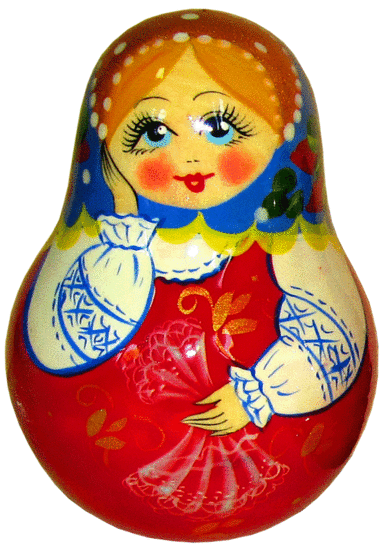 ВЯТСКАЯ МАТРЕШКА
Вятская матрешка – наиболее северная из всех Российских матрешек. Она изображает девушку-северянку с мягкой застенчивой улыбкой. Ее милое приветливое личико завораживает и притягивает.
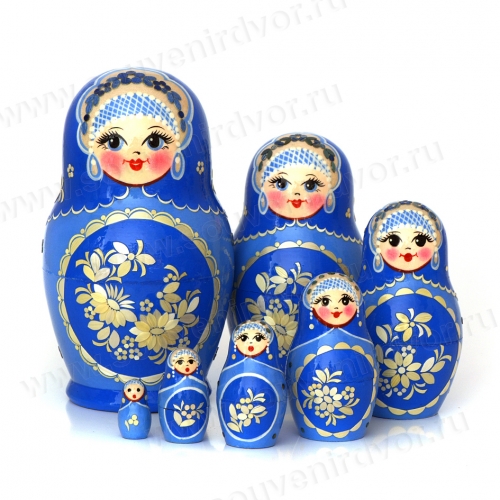 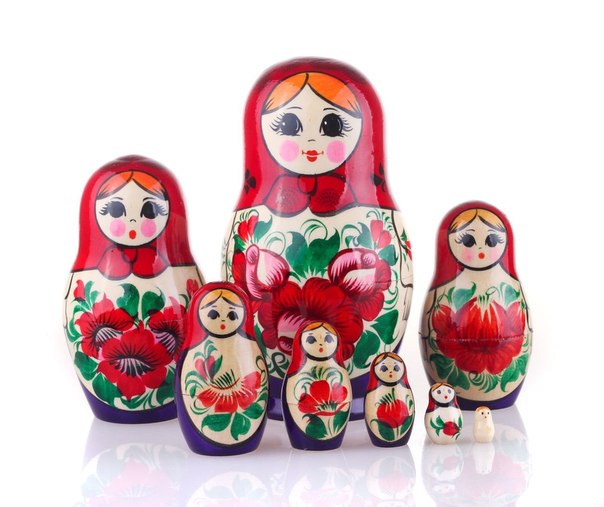 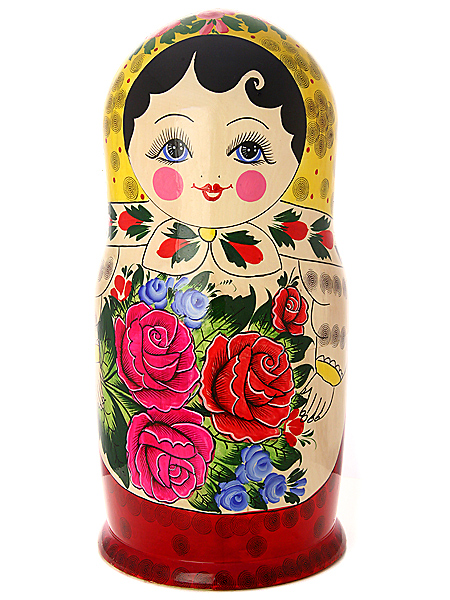 Я из тихого, зеленого
Городка Семёнова
Я в гости к вам пришла
Букет цветов садовых 
розовых, бардовых
В подарок принесла!
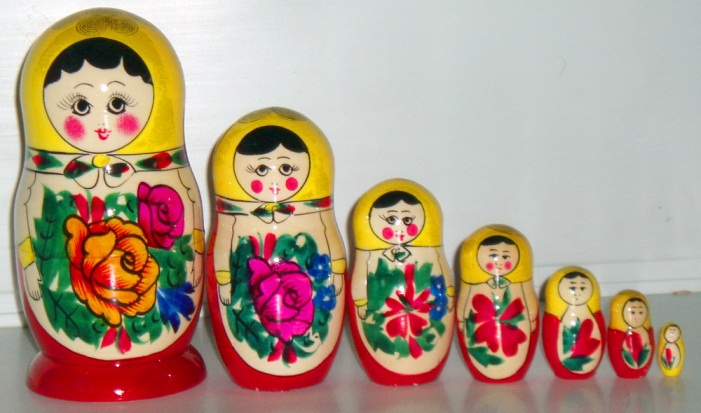 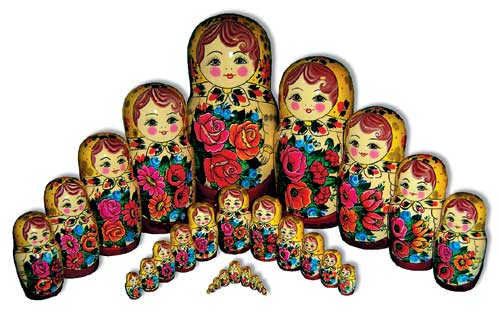 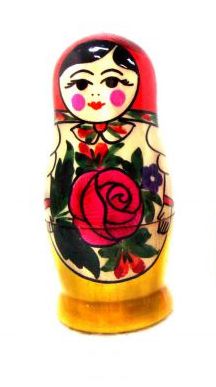 А я подружки из Майдана,
Могу я стать звездой экрана
Украшен мой наряд цветами,
Сияющими лепестками
И ягодами разными, спелыми и красными!
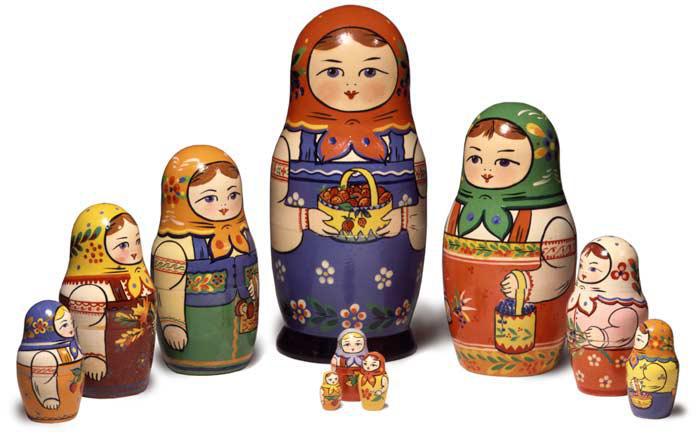 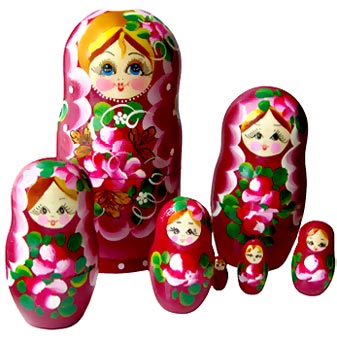 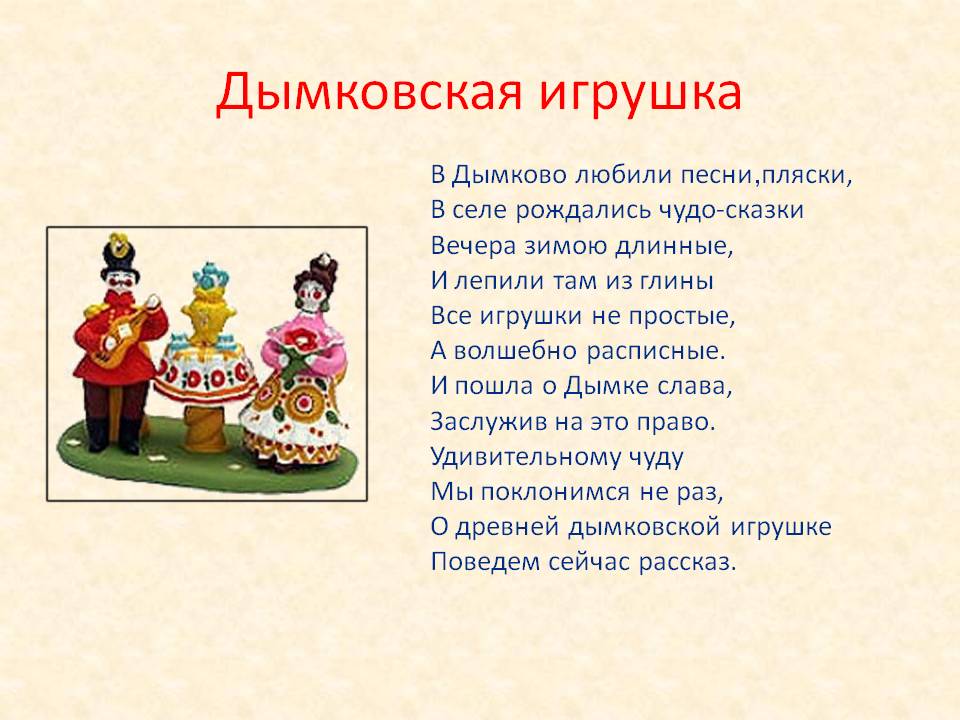 ИГРУШКИ НЕ ПРОСТЫЕ..ГЛИНЯНЫЕ И РОСПИСНЫЕ
Через горные отроги,
Через крыши деревень,
Красноногий, желторогий,
Мчится глиняный олень!
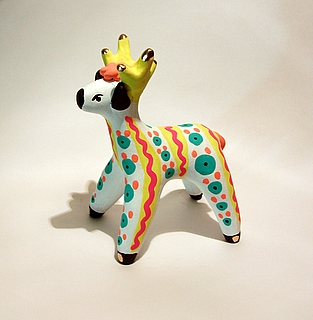 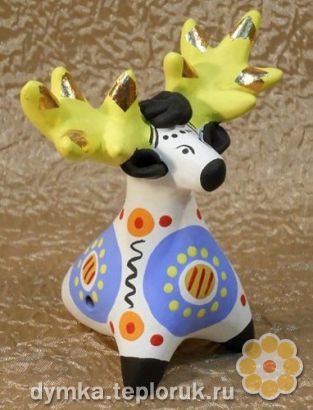 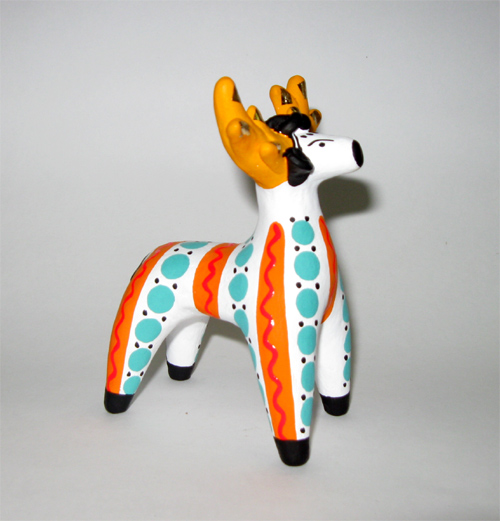 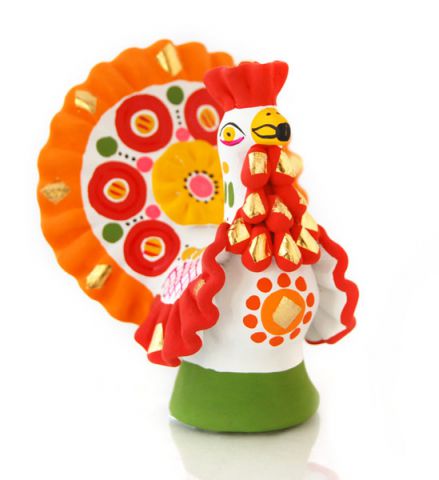 Вот индюк нарядный.
Весь такой он ладный.
У большого индюка
Все расписаны бока.
Посмотрите, пышный хвост
У него совсем на прост- точно солнечный цветок.
Да алеет гребешок.
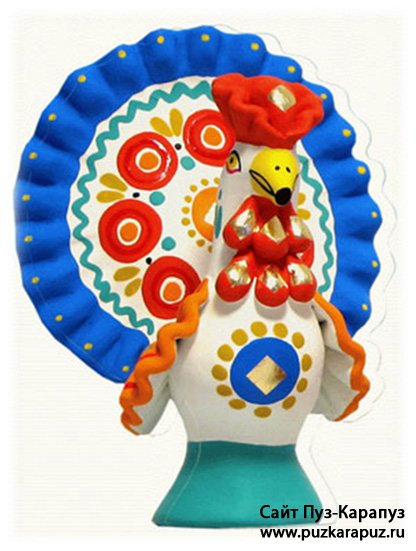 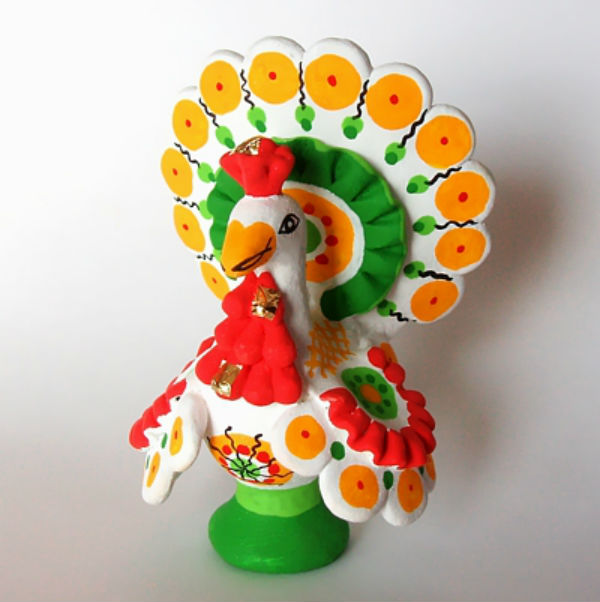 Заплелись густые травы,
Закудрявились луга,
Да и сам я весь кудрявый,
Даже завитком рога!
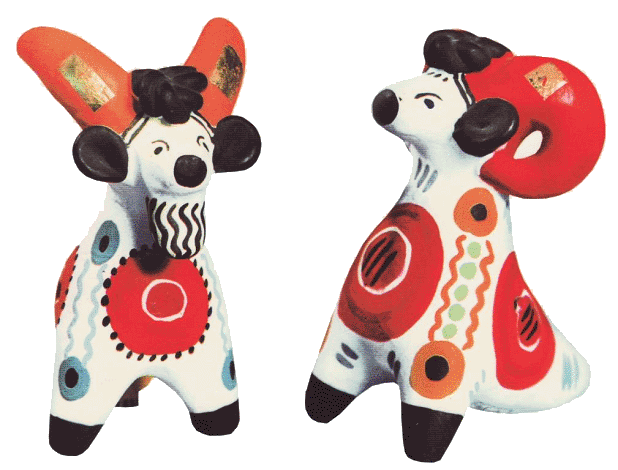 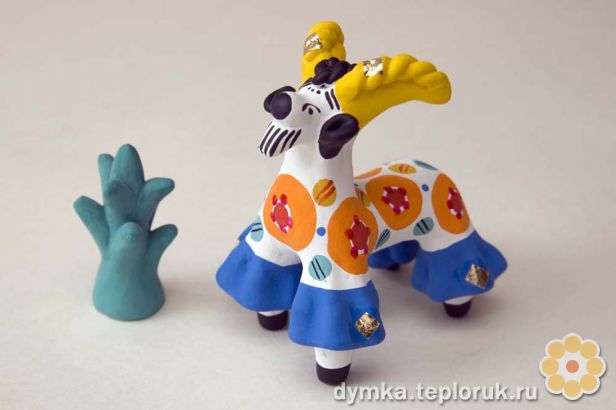 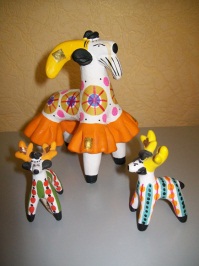 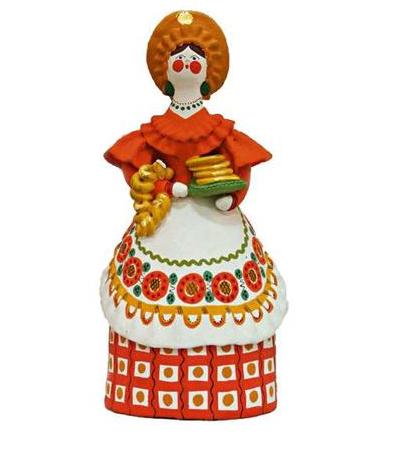 У барынь алые щеки и губки,
Нарядные платья и теплые шубки.
Хоть весь базар обойдете,
Лучше барынь не найдете!
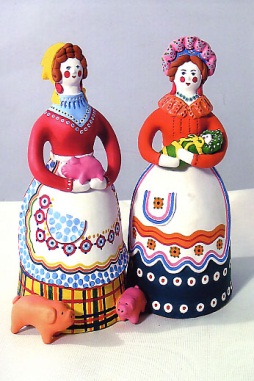 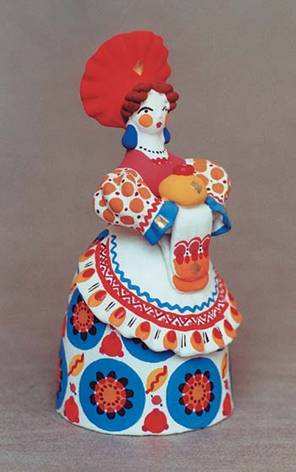 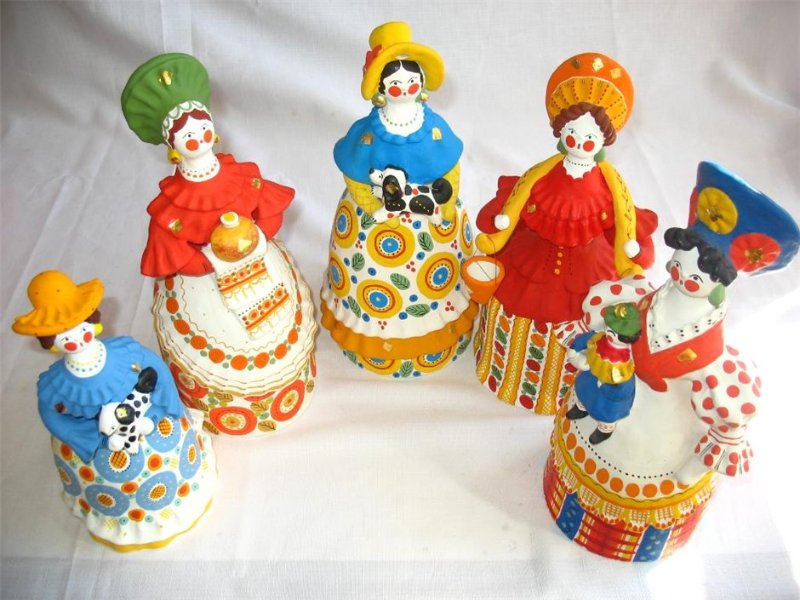 А вот ковалеры!
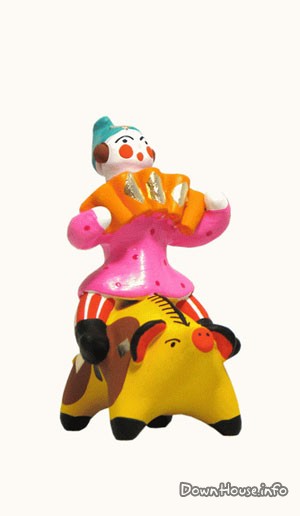 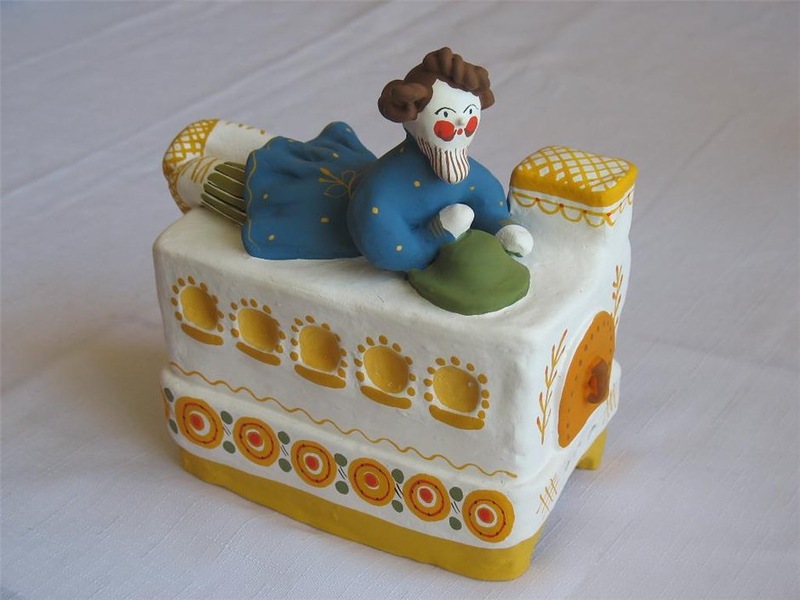 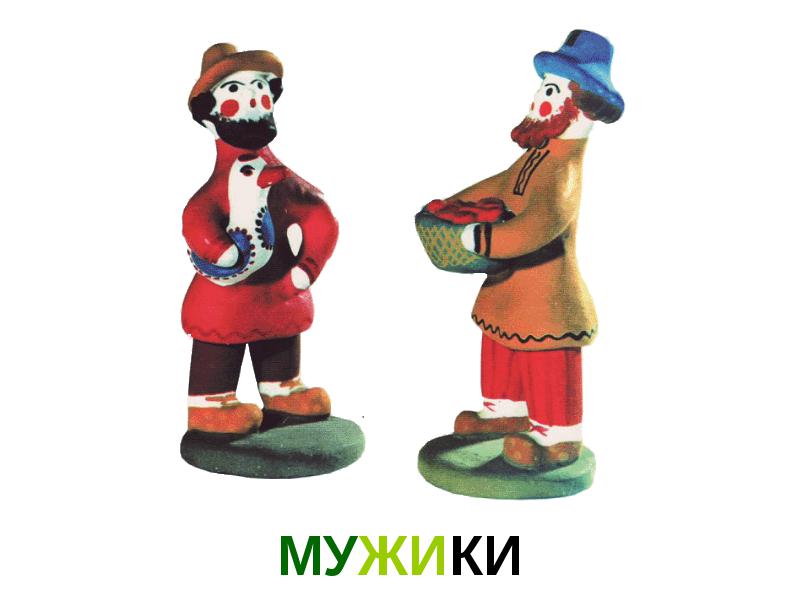 Есть под Тулой деревенька,
Филимоново зовут
И живут там мастерицы,
Что добро в дома несут.
И добро там не простое,
И не злато, серебро
Филимоновской игрушкой
Называется оно!
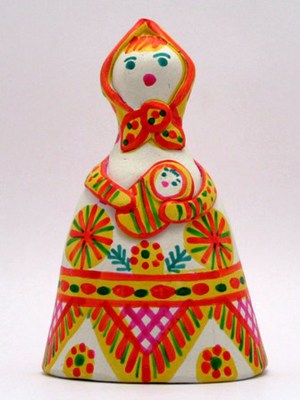 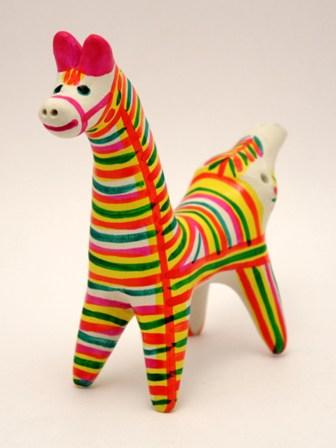 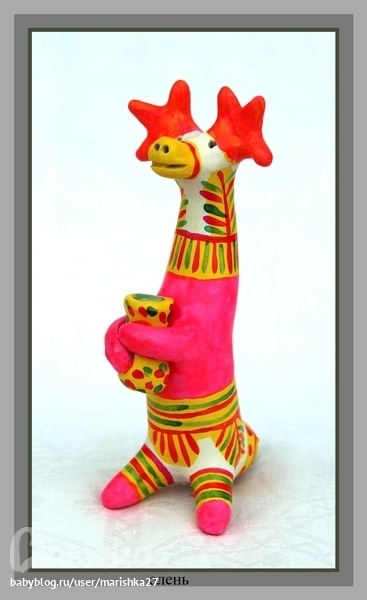 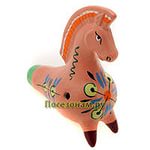 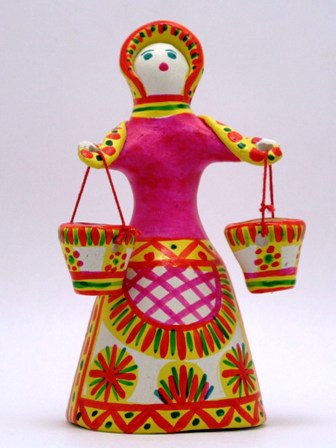 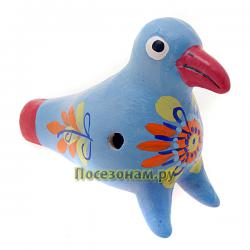 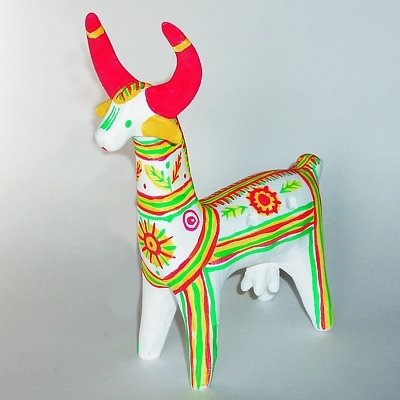 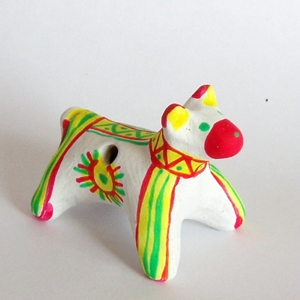 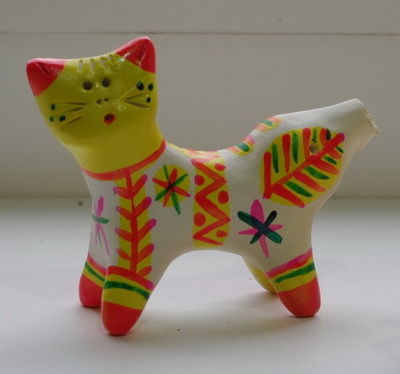 «КОНИК-КАТАЛКА»
Цель у игрушки - развитие детской силы, выносливости, глазомера, смекалки...
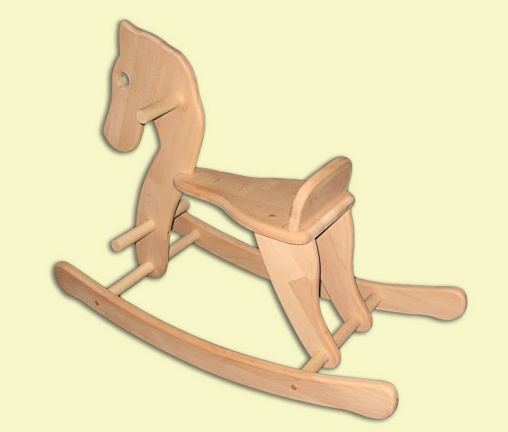 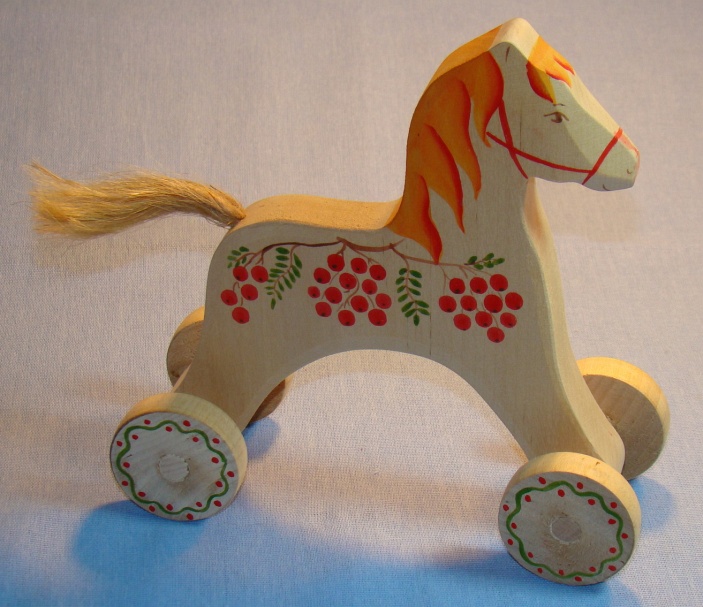 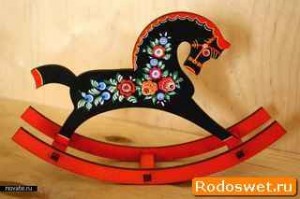 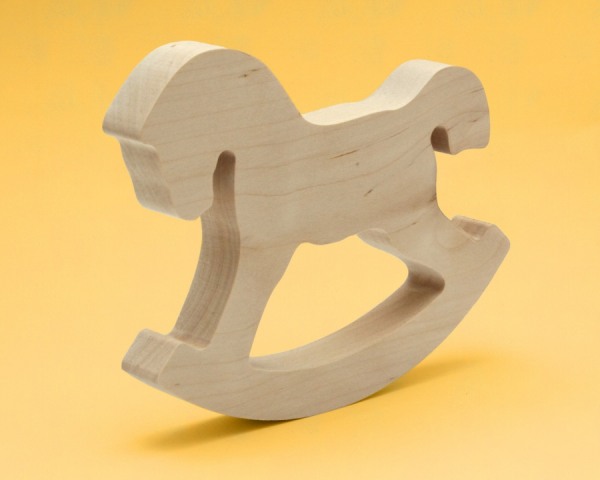 «НЕВАЛЯШКА»
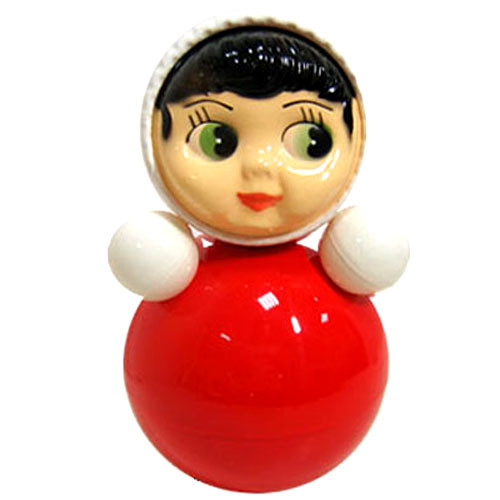 Цель: развитие координации движений, слуха, цветового восприятия и пространственного воображения.
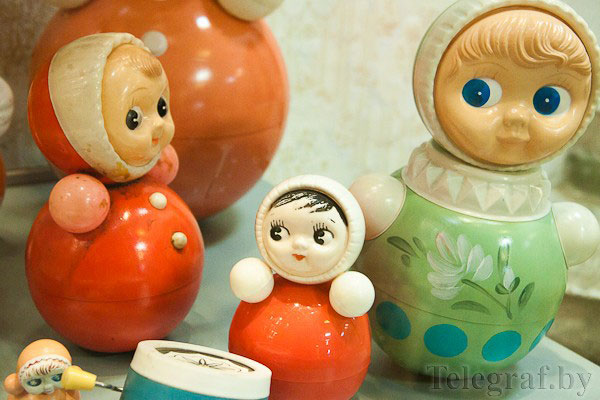 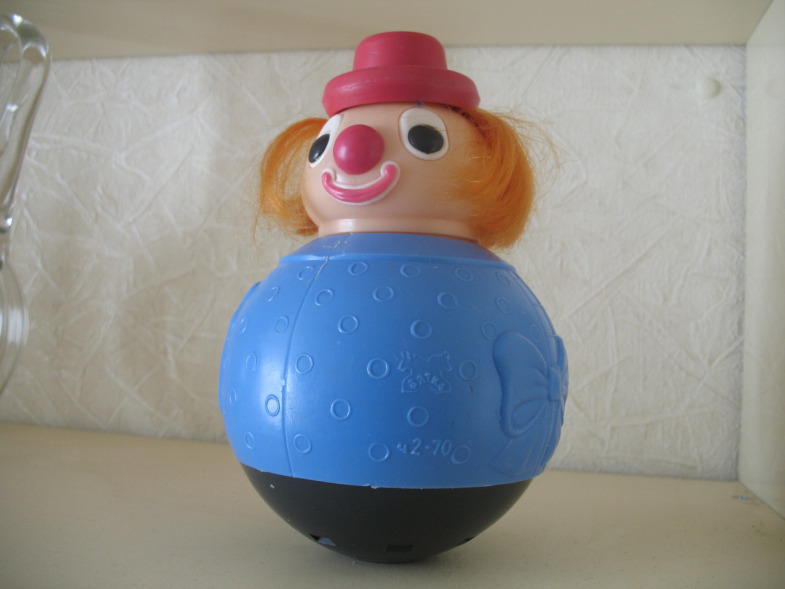 «ПАЛКА КАТАЛКА»
Палка-каталка предназначена не только для развлечений, но и для развития новых навыков, возможностей и способностей у ребенка. Основная деталь игрушки – специально подобранная по росту ребенка, палка-трость, приспособленная для управления игрушкой и удобства передвижения.
Палка-каталка является для малыша некой опорой при ходьбе, чем-то весьма увлекательным, занимательным и необычным.
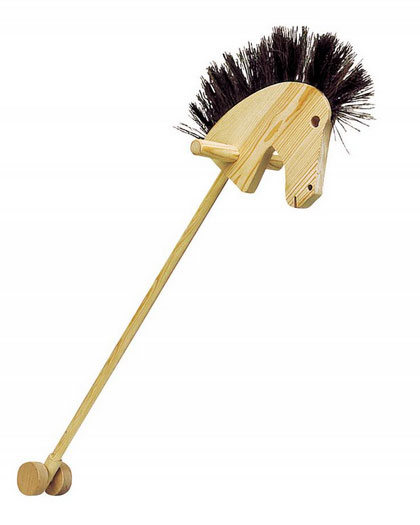 Спасибо за внимание!